Muligheter iArbeidslivet
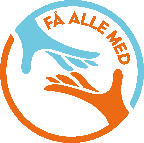 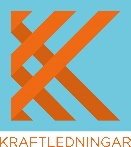 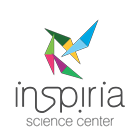 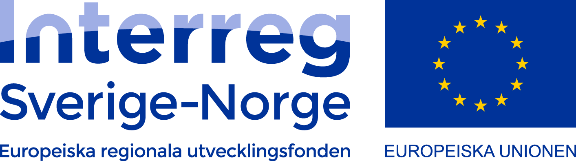 Et undervisningsopplegg
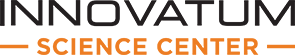 INNHOLD
Vi skal høre på en lengre podkast-episode som omhandler:

Hva vil jeg jobbe med?
Jobbmuligheter i Norge og Sverige
Jobbmuligheter i Europa
Hvordan finne fram i jobbjungelen?

Etter episoden får dere en aktivitet og tid til refleksjon.
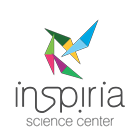 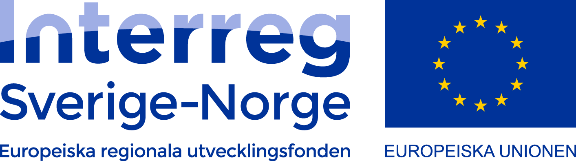 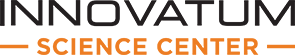 LYTT til podkast
Generasjon Tankezett – Muligheter i arbeidslivet – YouTube
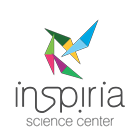 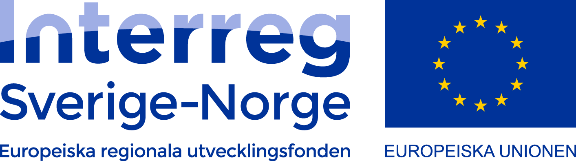 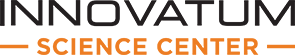 Aktivitet
KAFÉDIALOG
Alle elevene sitter i grupper.
Det velges en kafévert på hver gruppe.
Gruppene diskuterer problemstillingene/spørsmålene de har på bordet mens kaféverten skriver ned.
Når tiden er ute blir kaféverten sittende mens resten av gruppa går til neste bord .
Kaféverten presenterer hva som ble diskutert på forrige gruppe før den nye gruppen går i gang.
Når alle er ferdig med alle spørsmålene oppsummerer kafévertene i fellesskap.
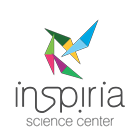 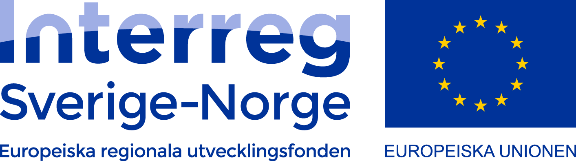 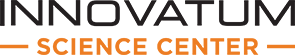 [Speaker Notes: En mer detaljert lærerveiledning ligger vedlagt som word-dokument.]
Lykke til med å finne dine muligheter i arbeidslivet og med fremtiden!
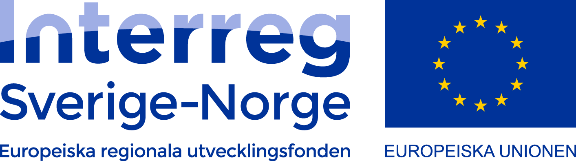 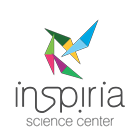 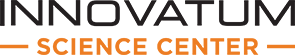 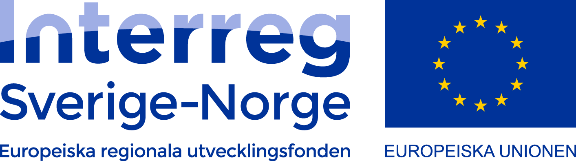